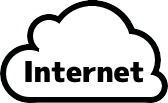 ルーター
LAN
192.168.2.1
192.168.2.146
他端末
ホストOS
Windows 10
既定のスイッチ
10.0.0.1
ホストオンリースイッチ
ゲストOS
Kali
(DHCP)
eth0
DHCP
サーバー
10.0.0.2
eth1
ゲストOS
Kali
ゲストOS
Metasploitable
ゲストOS
Windows 7
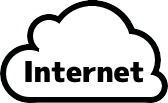 ルーター
LAN
192.168.2.1
192.168.2.146
他端末
ホストOS
Windows 10
10.0.0.1
ホストオンリースイッチ
既定のスイッチ
NAT
ゲストOS
Kali
(DHCP)
eth0
DHCP
サーバー
この２つは同一
10.0.0.2
eth1
ゲストOS
Kali
ゲストOS
Metasploitable
ゲストOS
Windows 7
ホストオンリーネットワーク